Pengantar Praktik Kebidanan
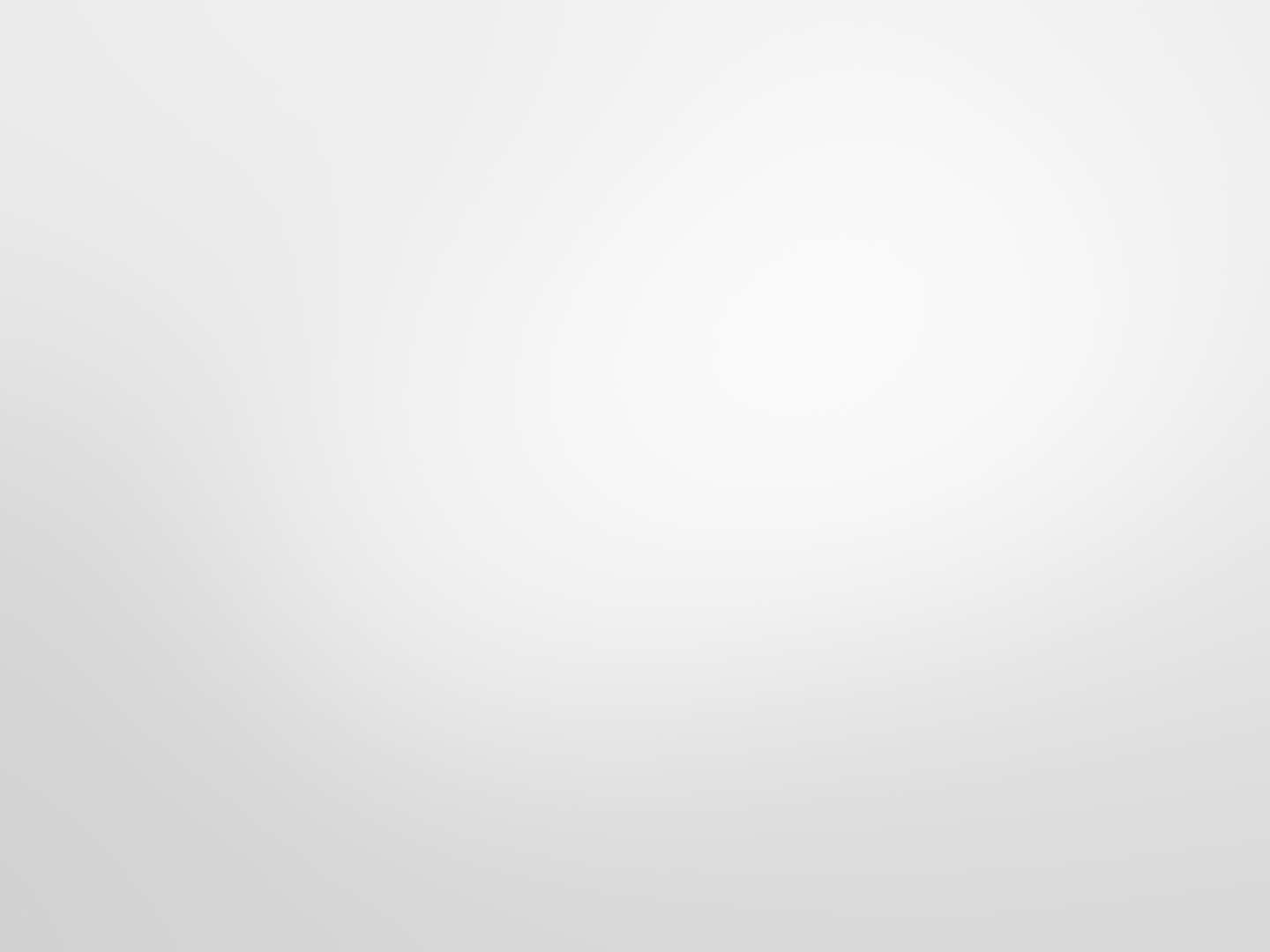 Profil
Nama
: Nasrayanti Nurdin, S.ST., M.Keb
Tetala	: Kadai, 15-01-1991
Alamat	: BTN Ganggawa, Kabupaten Sidrap
No.HP	:	+62 852-5553-7669
Email	: yantinasranurdin@gmail.com
Riwayat pendikan :
DIII Akademi KebidananYAPMA
DIV Bidan Pendidik Universitas  Megarezki Makassar
S2 Kebidanan Universitas  Hasanuddin
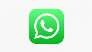 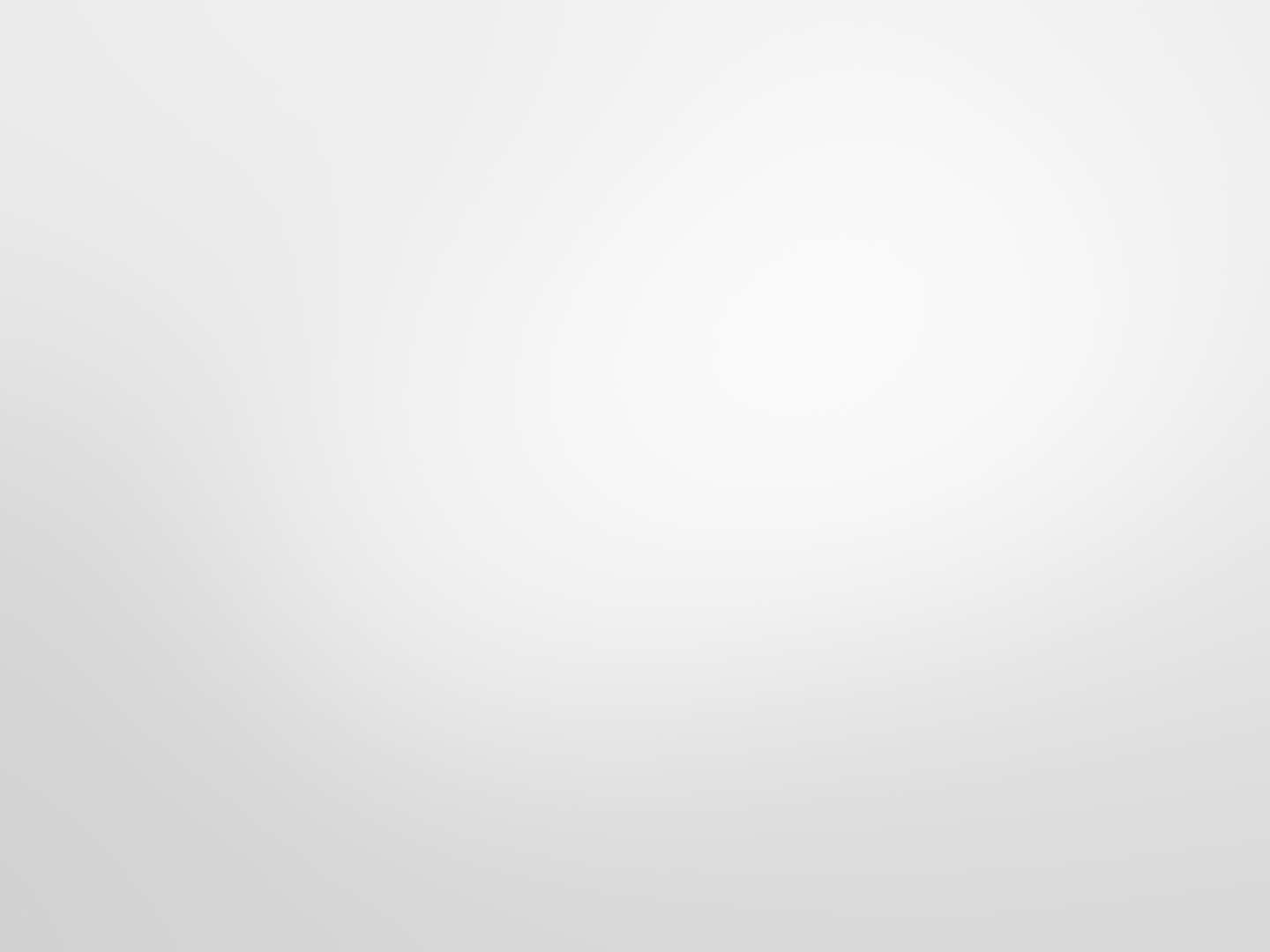 Kontrak Perkuliahan
Mahasiswa diharapkan dapat menelaah buku-buku  sumber untuk menambah wawasannya.
Mahasiswa harus mengerjakan dan mengumpulkan  tugas-tugas yang telah diberikan dosen.
Melaksanakan mid-semester dan ujian akhir semester
Mahasiswa diharapkan menelaah materi/ bahan untuk  masuk perkuliahan
BAGI MAHASISWA
DISIPLIN WAKTU: JOIN DAN TUGAS
BERPAKAIAN RAPI
PENGUMPULAN TUGAS TEPAT WAKTU, JIKA TIDAK DIANGGAP TIDAK
MENGUMPULKAN TUGAS
BAGI DOSEN
TEPAT WAKTU
JIKA TIDAK MASUK AKAN ADA PEMBERITAHUAN
MENILAI SECARA MENYELURUH DAN SESUAI KEGIATAN
BERPAKAIAN RAPI
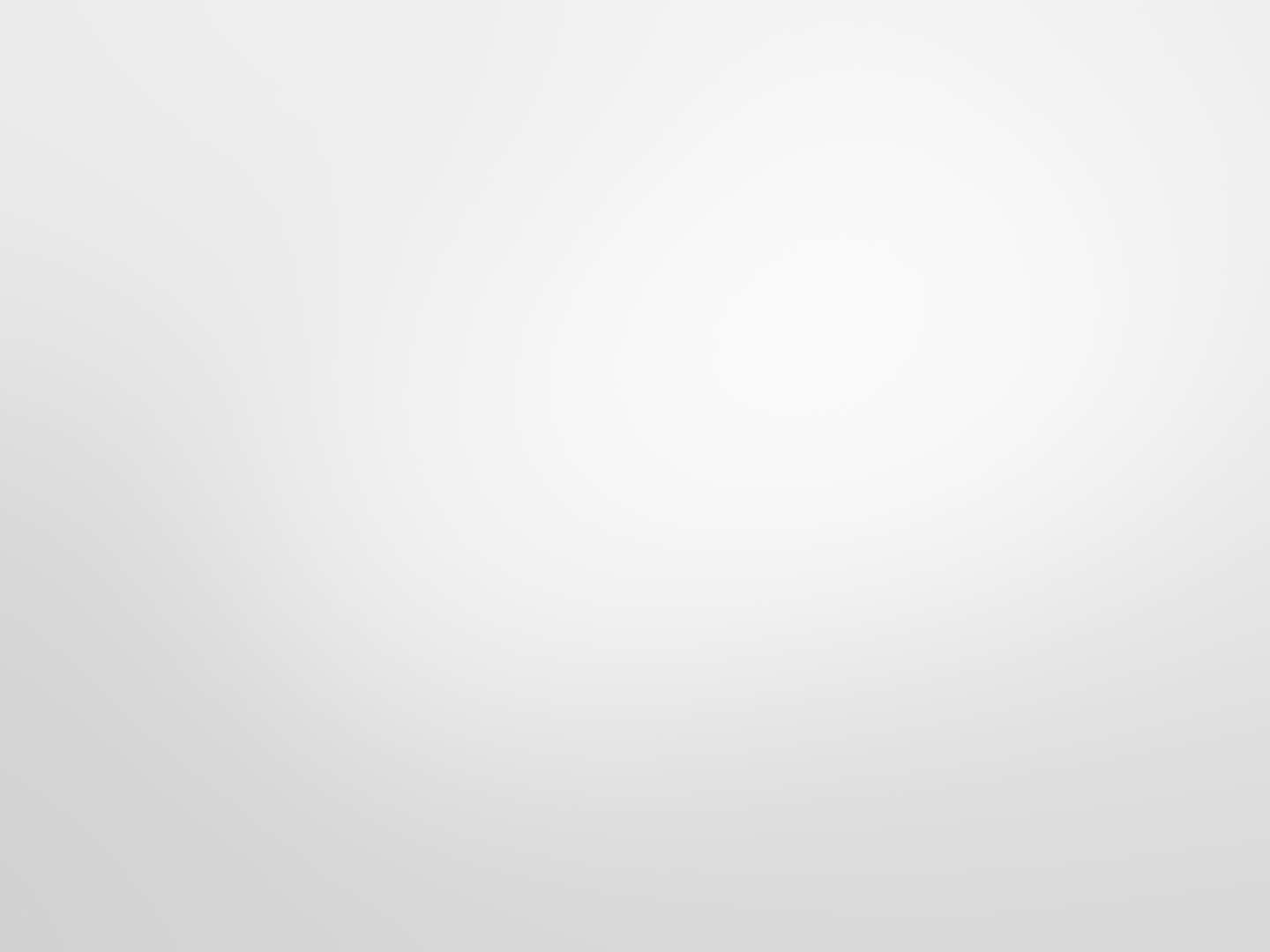 Kegiatan rutin sebelum mengajar
tepat waktu
Absensi (5 menit setelah dikelas) absen pribadi dosen
Ket.
Alfa (A) bagi mahasiswa tidak datang setelah absensi
Izin (I) bagi mahasiswa yang izin
Cheklis (√) bagi mahasiswa yang hadir
Materi
Penutup
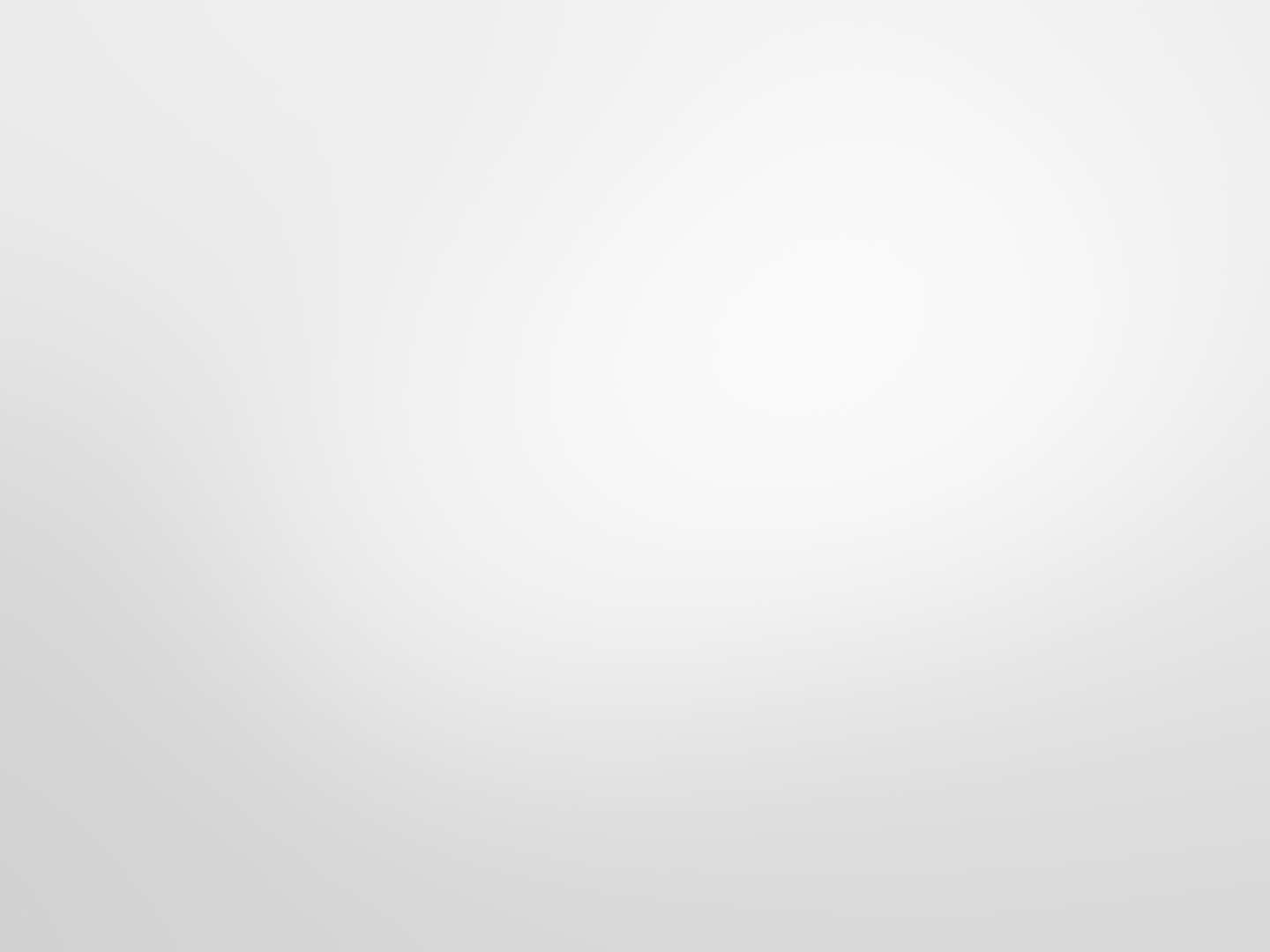 Penilaian dan Kriteria  Pembelajaran
MATA KULIAH	: PENGANTAR PRAKTIK KEBIDANAN 
 KODE MATA KULIAH	: SBWP0104
BEBAN STUDI	: 3 SKS
DISKRIPSI MATA KULIAH
MATA KULIAH INI MEMBAHAS TENTANG PRAKTIK KEBIDANAN YANG MELIPUTI KONSEP PRAKTIK KEBIDANAN, REGULASI YANG MENGATUR SERTIFIKASI,LISENSI BIDAN INDONESIA, CRITICAL THINKING AND CRITICAL REASONING. MATA KULIAH INI DIBERIKAN DALAM BENTUK SIMULASI, DISKUSI, ROLE PLAY DAN CERAMAH
TUJUAN MATA KULIAH
MENJELASKAN KONSEP PRAKTIK KEBIDANAN 
MEMAHAMI REGULASI YANG MENGATUR SERTIFIKASI 
MENJELASKAN LISENSI BIDAN INDOENSIA 
MEMAHAMI CRITICAK THINKING AND CRITICAL REASONING
MEMAHAMI ASPEK LEGAL DAN  STATUS DALAM  KEBIDANAN 
MENJELASKAN MODEL PRAKTIK KEBIDANAN
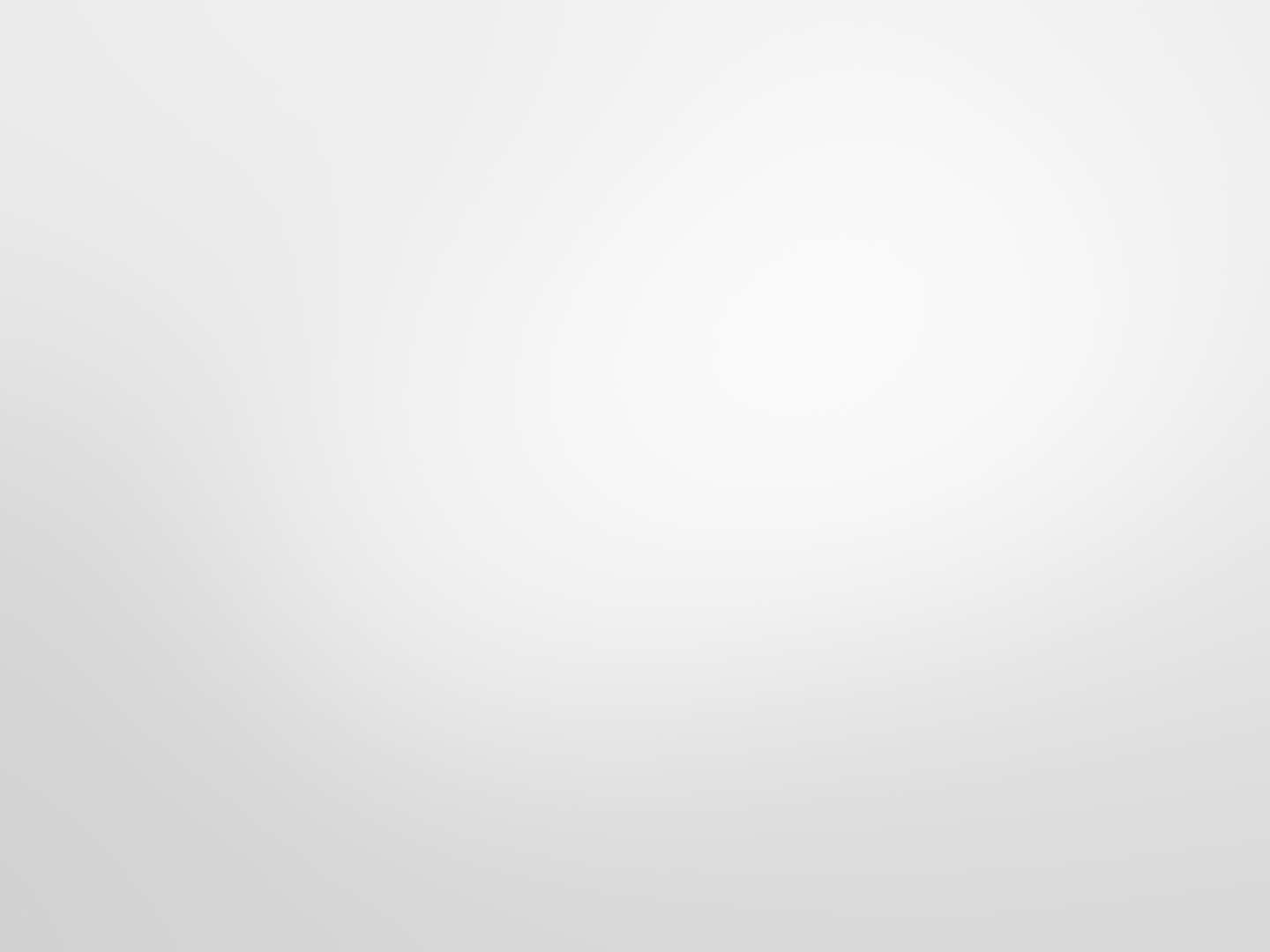 Referensi
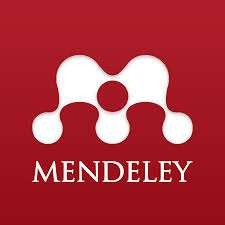 Gunakan Mandeley
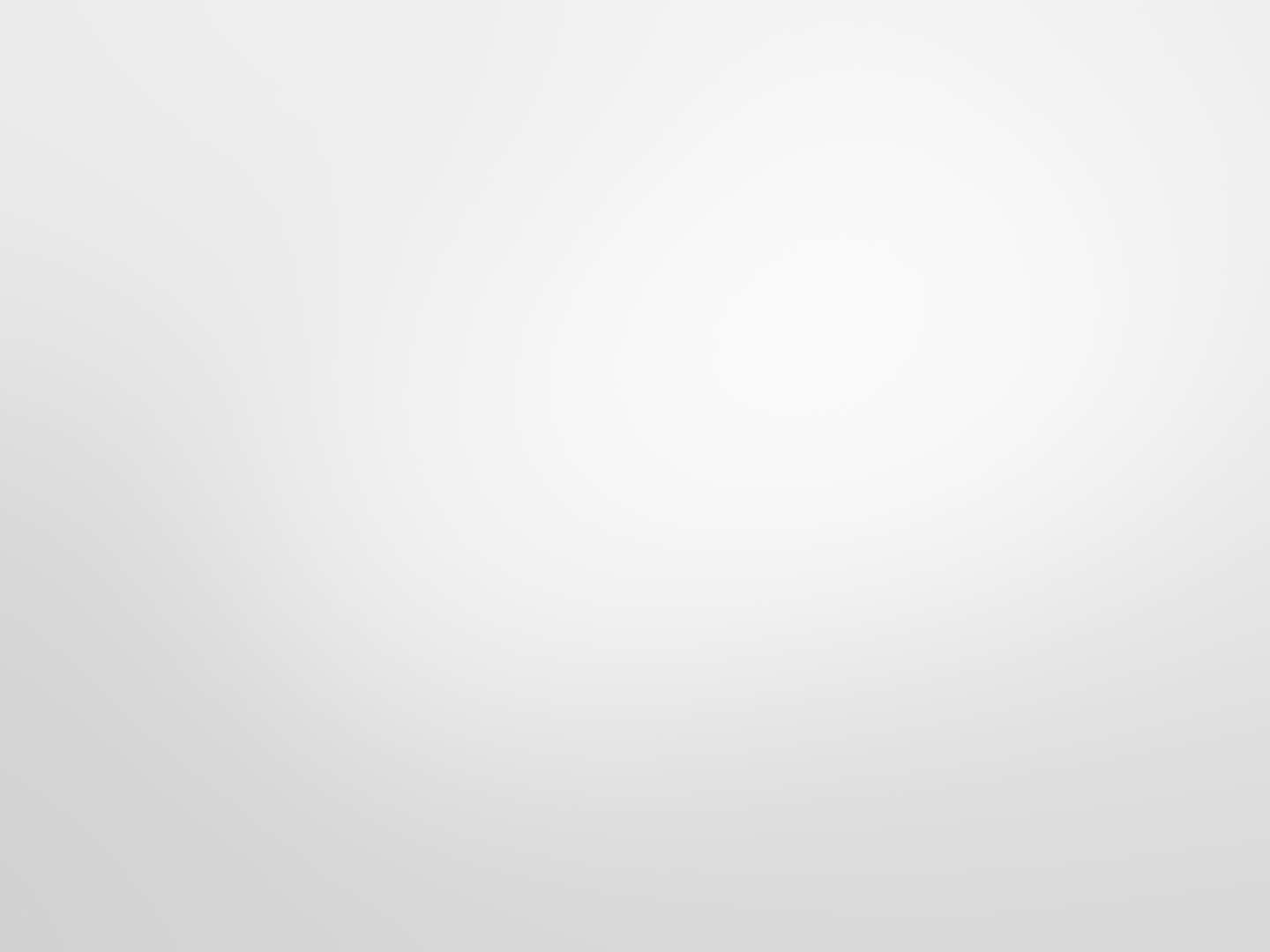 Contoh artikel / jurnal
http://www.who.int/
Pubmed
Portal garuda
Google scholar
? / tambahan